Tower Hamlets New Grants Programme
About the Borough – Census 21
310,300 residents, 22% increase from 2021- fastest growing area in England and Wales 
120,500 households, 19% increase from 2021- largest increase in households in England and Wales 
34.6% of residents are of Bangladeshi origin – largest percentage in England and Wales, up from 32% in 2011
Significant increase in White Other population: 45,187 (14.6% of all residents
Population Density of 15,695 persons per square km - most densely populated in England and Wales
Median age of 30 – youngest in England and Wales
About the Borough – Census 21 (cont)
Significant rise in Other Ethnic Group population to 8,494 residents – twice the proportion of residents than in 2011
Increase in Black African population from 9,496 to 15,373 between 2011 to 2021 – now 5% of borough’s population
53% of residents born in the UK – Bangladesh, Italy, India, China and France are most common place of birth outside UK
Significant increase in number of Italian-born residents since 2011 – largest number in England and Wales
3rd highest proportion of Chinese residents and 4th largest number of Roma residents in England and Wales
About the Borough – Census 21 (cont…)
Largest Muslim population in England and Wales (39.9%) and smallest Christian population (22.3%) 
Significant increase in Romanian born residents
24% of all borough residents had arrived in the UK from elsewhere in the last ten years
73% of residents spoke English as the first main language
6.2% of residents could not speak English well or at all – reduction from 8% at 2011.
Tower Hamlets Strategic Plan 22-26(1-4)
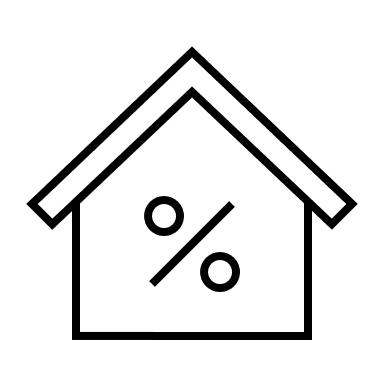 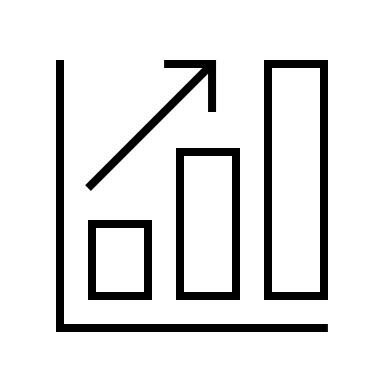 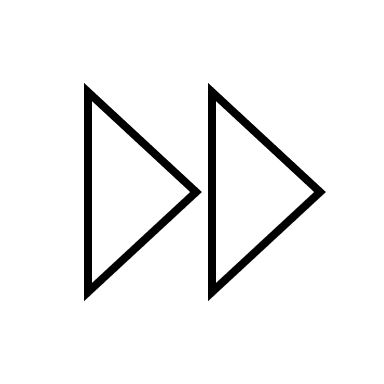 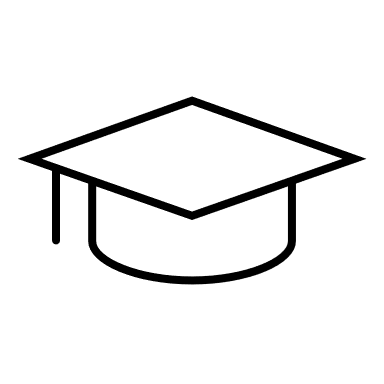 Priority 3: 
Accelerate Education
Our ambition:
Every child achieves their best in education
Priority 2: 
Homes for the future
Our ambition:
Everyone in Tower Hamlets lives in a good quality home they can afford
Priority 4: 
Accelerate Education
Our ambition:
Every child achieves their best in education
Priority 1: 
Tackling the cost-of-living crisis
Our ambition:
No child will go hungry, and no pensioner will go cold for the next four years.
Tower Hamlets Strategic Plan 22-26(5-8)
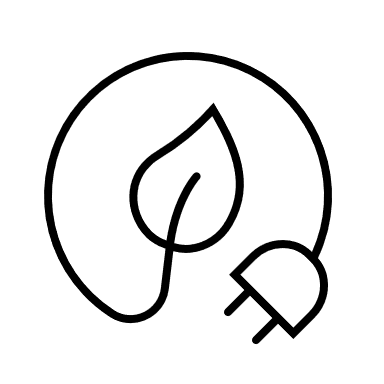 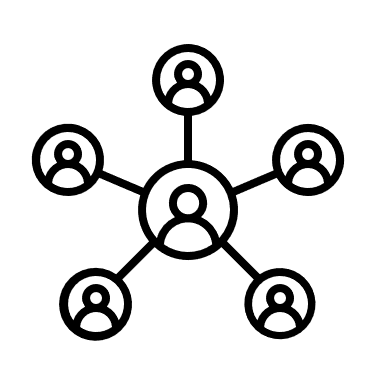 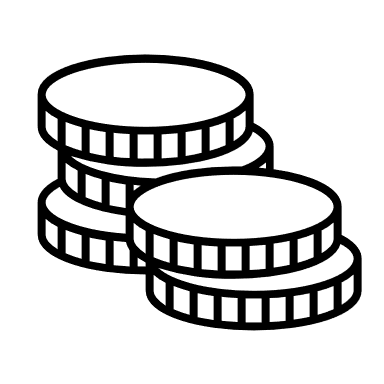 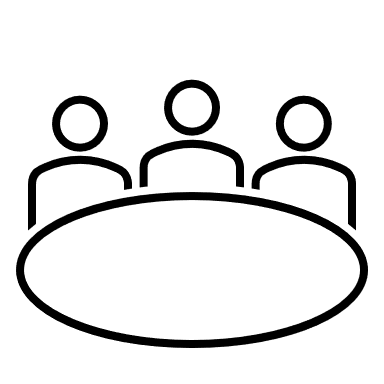 Priority 7: 
A Clean and Green Future
Our ambition:
Cleanliness and air quality improve, emissions and noise nuisance reduce, and everybody benefits from parks and more trees.
Priority 6: 
Empower Communities and Fight Crime
Our ambition:
Residents, workers and visitors of all backgrounds feel safe and welcome in Tower Hamlets.
Priority 5: 
Invest in public services

Our ambition:
Residents have access to high quality council-run public services, including idea stores and libraries, public health, social care and waste and recycling services.
Priority 8: 
A council that works for you and listens to you
Our ambition:
Residents benefit from accessible, high quality services and are involved in decisions that affect them.
VCS In Tower Hamlets
1300 orgs.
£52.1m
COVID-19
VCS plays a crucial role in life of Tower Hamlets, with 1,300 VCS organisations in borough
LBTH funds VCS in 2022-3 via £10.4 million in grants and £41.7 million in contracts
Vital contribution in response to the pandemic
Opportunities
VCS Role
Challenges
Provides services to socially excluded residents and wider role in relationship development between the council and communities
Impact of cost of living crisis on VCS, increased demand, staff recruitment and retention, funding, changes of delivery models, digital inclusion
New council funding programme for the VCS 2023-2027
New Council Funding Programme for the VCS
Local Community Fund (LCF) is finishing in September 2023
LCF will be replaced by new Mayor’s Community Grant Programme October 2023 to March 2027
New Programme is linked to priorities of Tower Hamlets Strategic Plan 2022-2026
Seeks to address key challenges for the borough – cost of living crisis, inequalities, impact of pandemic, digital exclusion
Other LBTH funding programme for VCS commencing in October 2023
   - new Small Grants Programme
Retain current level of funding
[Speaker Notes: Allocations per annum
Local Community Fund: £2.67 million per annum
Infrastructure & Capacity Building Fund: £260,000 per annum
Small Grants Programme 2022-2023 budget: £412,500 (not including £100,000 Older People’s Services Fund)
Innovation Fund: £82,500 per annum
Emergency Fund budget is £100,000 per annum, although budget is not always fully used.]
Vision and Principles
Vision 
Invest in a thriving and diverse VCS to enable it to improve outcomes for Tower Hamlets residents. 
Principles 
Support a wide range of services and groups to ensure all sections of the community benefit from grant projects 
Support services and activities that are inclusive, promote cohesion and designed and delivered with residents 
Long term funding to organisations in return for efficient and effective services 
Achieving value for money 
Alignment to the Council’s Strategic Plan
Improved partnership working between local VCS organisations
Proposed Mayor’s Community Fund
Five themes
Tackling Cost of Living 
Accelerate education 
Culture, Business Jobs and Skills
Invest in Public Services
Empower Communities and Fight Crime
Tackling the Cost of Living Crisis
Accelerate Education
Culture, Business, Jobs and Skills
Invest in Public Services
Empower Communities and Fight Crime
Draft Criteria
Effective delivery service plan
Track record of successful service delivery
Demonstrates local connections
Provision for service co-design with borough residents
Quality assurance standard framework or processes
Equalities and diversity
Promotes community cohesion and poverty reduction
Offers good value for money
Ability to demonstrate change using SMART outcomes and indicators
[Speaker Notes: Two stage
Organisational criteria
Service criteria
Consistent with other funders
Specific, Measurable, Achievable, Realistic, Timely]
Draft Organisational Assessment
Governance
Business planning
Quality assurance
Managing people
Managing money
Equality and Diversity
Safeguarding children and adults at risk of abuse
Insurance
Small Grants Programme
The proposed Small Grants Programme will provide one-off funding for time limited projects with different rounds throughout the year, includes the following five themes:
Mayor’s Youth Empowerment FundSupports young people to design, bid and deliver projects for their peers
Mayor’s positive activities for young peopleSupport activities during school holidays
Community eventsSupport events that brings communities together, celebrate our diversity, national and regional celebrations
Capacity buildingSupport organisation development which strengthens local organisations ability to deliver services
Community chestVery small grants to support community events and activities
Next Steps & Timeline
SEPT – OCT 23
JUNE – JULY 23
AUGUST 23
APRIL – MAY 23
DEC 22 – MARCH 23
GO-LIVE`
ENGAGEMENT
BIDDING OPENS
ASSESMENTS
APPROVAL
Support from CVS
Session on how to sign up and submit applications
Online Survey
VCS Workshops
Cabinet – Grants Policy and Framework in  March 2023
Assessments 
Moderation
Mobilisation
Induction
Exit planning and transition support
New services commence Oct 2023
Cabinet approval for grant funding
Grant award letters
Information and support
vcs@towerhamlets.gov.uk 

www.towerhamlets.gov.uk /Tower Hamlets Grants engagement

Tower Hamlets Grants Engagement survey | Let’s Talk Tower Hamlets